Maestría en Gerencia de Sistemas
Segundo  proyecto
Plan de Contingencias del Área de Tecnologías de la Información de CTT-ESPE-CECAI INNOVATIVA Sede Sangolquí.
Maestrante: Ing. Lilian Alcívar

Director:  Ing. Oswaldo Efraín Díaz Rodríguez
Planteamiento del problema
El Área de TI,   no  tiene al  momento un plan de contingencias que permita resolver inmediatamente los problemas que se suscitan.Además las  líneas de negocio que  mantiene Innovativa,  dependen directamente del correcto funcionamiento de la tecnología y de una pronta recuperación de posibles fallos.  Las   instalaciones   no   brindan   la   seguridad   necesaria  para  el personal y para la información.
Objetivo general
Generar  el   plan   de   contingencias   del Área de TI de Innovativa  para   que   pueda   aportar  eficientemente y eficazmente   al    cumplimiento    de    los  objetivos del negocio.
Objetivos específicos
Conocer   lo   que   existe   a  nivel mundial y local sobre planes de contingencia informáticos.Realizar   un   análisis   de   las     normas que   se   deben considerar para generar el plan de contingenciasConocer      los riesgos informáticos a los que se enfrenta CTT-ESPE-CECAI INNOVATIVA actualmente.Proponer soluciones a los riesgos informáticos existentes en CTT-ESPE-CECAI INNOVATIVA.
Evaluación de la situación actual de Innovativa
Antecedentes
-  Centros de Capacitación Informática (CECAI)-  2008   se    amplió    sus   servicios   de   capacitación ,  a    otras   áreas   como:  administrativa ,  financiera,   diseño    gráfico, programación, entre otras.
Evaluación de la situación actual de Innovativa
Misión
“ INNOVATIVA  como  Institución  adscrita  a  la Escuela Politécnica   del  Ejército  ESPE    realiza  transferencia  de tecnología mediante el desarrollo de proyectos y prestación de  servicios  de  capacitación,  asesoría y  consultoría para contribuir   al   desarrollo    del   país;   sustentados   en   el conocimiento,  innovación  y  estímulo  de la investigación científica.”
Evaluación de la situación actual de Innovativa
Visión
“INNOVATIVA, al 2015,  ser  reconocida a nivel nacional e   internacional,   por   la    prestación    de    servicios   de transferencia tecnológica de excelencia a la sociedad.”
Evaluación de la situación actual de Innovativa
Organización estructural
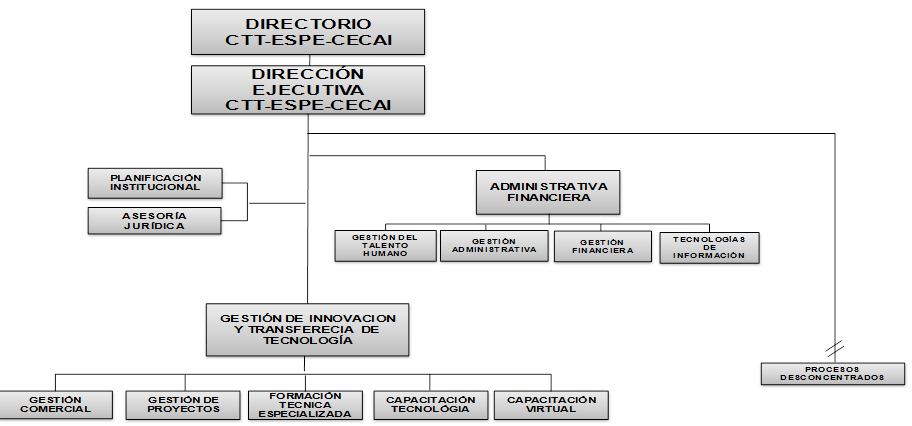 Evaluación de la situación actual de Innovativa
Servicios que se  brinda Innovativa
- Academia   Regional  de  Redes  ESPE - CISCO    CCNA y CCNP.

Programa   de  formación  LPI Linux Professional Institute para el 
     manejo y Administración de Sistemas GNU/Linux.

Transferir conocimientos en áreas administrativas y técnicas para todo tipo de necesidades personales o empresariales sea de manera presencial o virtual. 

Asesoría   profesional   especializada  orientada   a   atender   las necesidades de organismos gubernamentales, ONG y empresas privadas.
Evaluación de la situación actual de Innovativa
Posibles riesgos
- El personal en su mayoría por desconocimiento  no ejecuta    sus tareas de acuerdo con  un  manual de procedimientos. - Las instalaciones de Innovativa no  prestan  las suficientes   seguridades.- El proceso de  generación de  respaldos no está claramente    definido.- Los respaldos que generan  únicamente   reposan  en   las     mismas instalaciones.
Evaluación de la situación actual de Innovativa
Posibles riesgos
- No existe evidencia de  que los equipos que brindan una   seguridad    en    el    suministro     de      energía    estén    funcionando  y  prestando servicio a Innovativa.- La  infraestructura  de  comunicaciones y redes de datos      no está claramente definida.- Al no  contar con   un  plan   de  contingencias  se   está   pasando  por  alto  una  parte   de   la   normativa interna   para instituciones públicas apartado 400-90.
Estudios de factibilidad
Factibilidad técnica   se   cuenta  con el personal técnico calificado y capacitado.Factibilidad tecnológica  se satisface con infraestructura instalada más el aporte de la Universidad de las Fuerzas Armadas Factibilidad operativa   el   escenario   de contingencias será cubierto 24 horas del día los 365 días del año.Factibilidad operacional  el  documento final  será fácil de leer y entenderFactibilidad económica   indica   que   los   gastos   más importantes han sido cubiertos.
Estudios de factibilidad
Factibilidad legal Normas de Control Interno para el Sector Público, NFPA 10  Norma  para extintores portátiles contra incendios y NFPA 75  Norma para la protección de equipos de Tecnología de la Información. Factibilidad ética El plan será elaborado observando costumbres del buen  vivir y estará disponible a quien le interese.
Estudio del arte
Plan de contingencia informático para la Municipalidad de La PuntaPropuesta de Contingencia de sistemas informáticos de la Empresa “T” – Colombia (2012)Plan de contingencia informático para el Instituto del Mar del Perú (2012-2015)Plan de Contingencia informático  de la empresa municipal administradora de peaje en Lima (2011)Plan de Contingencia informático y seguridad de la información, aplicado en la Universidad nacional de Piura (2009) – Perú Plan de contingencia para el área de sistemas de la Cooperativa de Ahorro y Crédito Alianza del Valle – 2005Propuesta del plan de contingencia informático para la Universidad Técnica del Cotopaxi
Definición de la línea base
Iniciar implementando las medidas básicas de seguridad que se han pasado por alto.Para el análisis de riesgos se tomará como referencia la metodología utilizada para la elaboración del Plan de Contingencias de la Universidad de Piura, de la Municipalidad de Punta y de la Cooperativa de Ahorro y Crédito Alianza del Valle.Se tomarán en cuenta todos los controles de prevención, mitigación y recuperación que se recomiendan en estos planes y se los adaptará para su implementación en Innovativa
Métodos y Técnicas de Investigación
Método de investigación: CualitativoTécnicas de Investigación : Observación, Entrevista, Caso de Estudio.
Importancia del plan de contingencias
Todos los equipos informáticos y  de telecomunicaciones se   encuentran    expuestos  a  riesgos   provenientes   de diversos.Para  poder  reaccionar  de manera eficaz y eficiente ante cualquier emergencia es  importante contar con  un  plan de contingencias.
Alcance del plan de contingencias
Considerando  que es el primer plan de contingencias informático a ser implementado en el Área de TI de Innovativa  y que no existen políticas de seguridad definidas se enfatizará en que se cumplan con las normas mínimas de seguridad y control  para proteger tanto al personal, los bienes y la información.
Objetivos del plan de contingencias
Garantizar la  continuidad de las operaciones de Innovativa.Definir      los    controles   de     prevención,   mitigación   y recuperación destinados a proteger la información contra los daños   y   perjuicios  producidos   por   corte  de    servicios, fenómenos naturales o humanos.
Que es un riesgo
Todo evento que pueda ocurrir y tenga la capacidad e afectar en forma negativa las instalaciones,  procesos y actividades de Innovativa.
Análisis de riesgos
Se consideran tres elementos que permiten aproximar un valor objetivo de riesgo de la lista de riesgos principales: el tipo, la probabilidad y grado de impacto del riesgo
Tipos de riesgos
NaturalesTecnológicosSociales
Bienes susceptibles a daños
Equipos eléctricos y electrónicos ServidoresSoftwareInformaciónPersonalInstalaciones
Identificación de riesgos
IncendiosSismosFalla en la conexión de redInundacionesInoperatividad de los Servidores Inconvenientes eléctricos Pérdida de InformaciónAcción de virus informáticoAlteración de la informaciónRobo común de equipos y archivosRobo de información y datosAusencia parcial o permanente del Personal de Tecnologías de la Información
Probabilidad del riesgos
Impacto del riesgos
Matriz de riesgos
Acción de virus informático
Controles de prevención
Tabla Controles de  prevención  (95 )
Controles de prevención
Anexo 3  Sitio alterno de respaldo de datos
Controles de prevención
Anexo 8  Respaldo de archivos de usuarios y correo electrónico
Responsable: Especialista en sistemas
Periodicidad: Semanal
Controles de mitigación
Tabla Controles de  mitigación  (39)
Controles de prevención
Tabla Controles de  recuperación  (12)
Controles de prevención
Proceso para control de virus informático
Conclusiones
Las   Normas   ISO   17799,     COBIT,    NFPA 10    y   NFPA 75      han contribuido  para  poder  definir  controles   que  brinden  seguridad  tanto al  personal  como a  la  infraestructura  tecnológica del  Área  de TI     de Innovativa.Se han determinado    12   contingencias potenciales  a las que actualmente    INNOVATIVA  se   expone   y      que    deben    ser controladas.No   existe   documentación   de   los   procesos   para recuperación de una contingencia.El  plan de contingencias para el Área de TI, está enfocado principalmente en prevenir y reducir los daños causados al suscitarse una contingencia. y permitirá reducir de manera razonable la probabilidad y el impacto de los riesgos.
Recomendaciones
En lo posible seguir implementado los controles para  la seguridad de  la  infraestructura de TI sugeridos en  las  Normas  ISO 17799, COBIT.Documentar    los     procesos   que   se  deben   ejecutar   para   la recuperación de un desastre.Implementar los controles de prevención establecidos en el plan en un periodo máximo de seis meses.Una vez implementados los controles establecer un cronograma de pruebas y ejecutarlo.Revisar, evaluar y rehacer el plan de  contingencias en  el  periodo de un año.